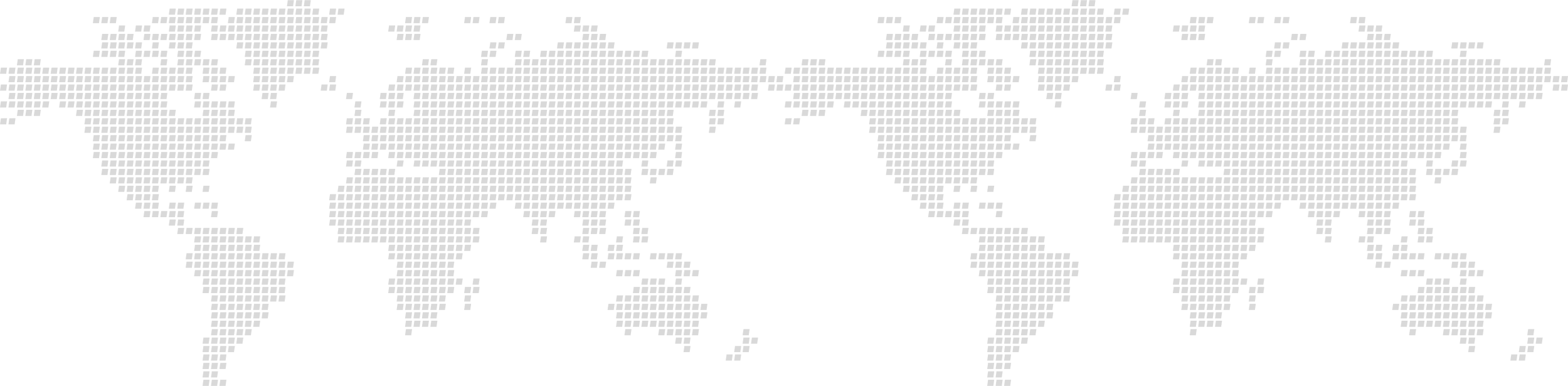 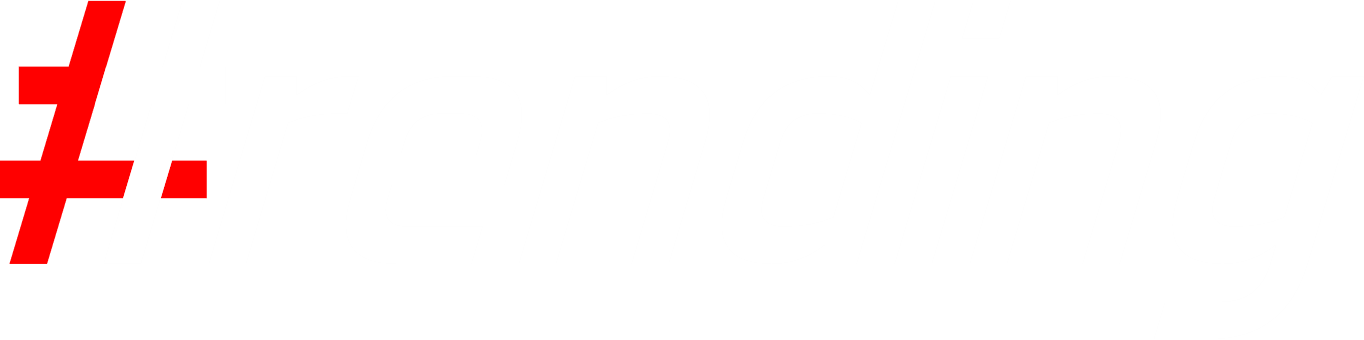 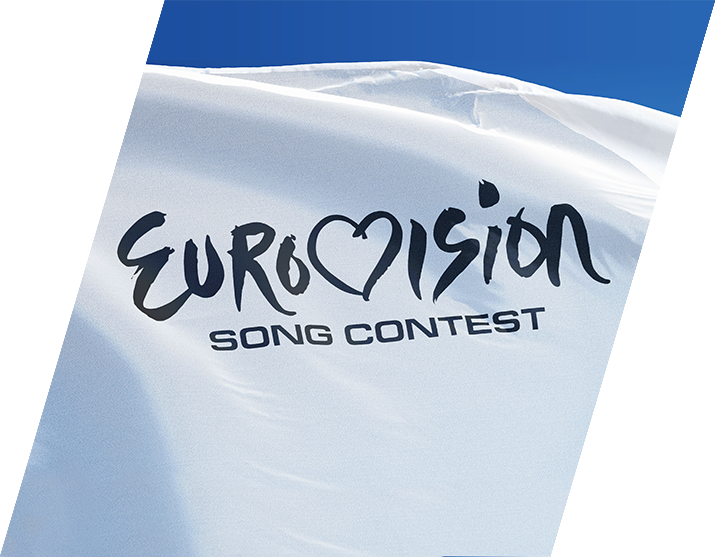 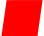 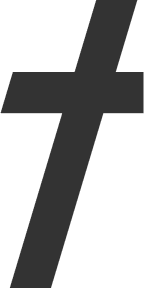 Het Eurovisie Songfestival: een leuke wedstrijd of een maatschappelijk slagveld?
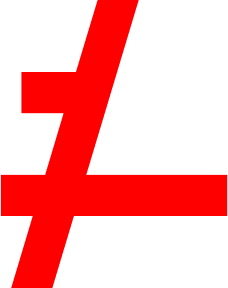 Bron: railway fx / Shutterstock.com
1
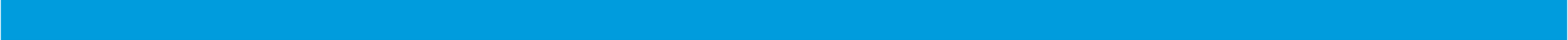 Russian Woman - Manizja
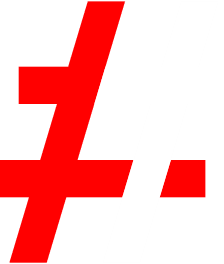 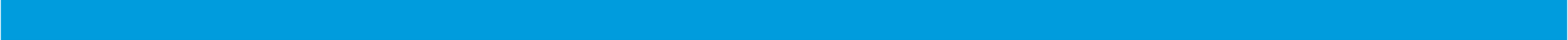 Liedje en songtekst nabespreken
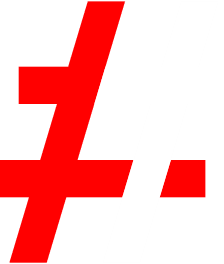 Wat vind je van het liedje?

Welke boodschap wil Manizja uitdragen met haar liedje?

Welke woorden in de songtekst hebben je geholpen om de boodschap te begrijpen?

Begrijp je de ophef rondom het liedje van Manizja? Leg uit waarom wel of niet.
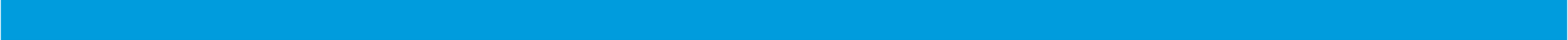 Waarom ontvangt Manizja kritiek?
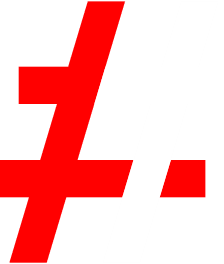 Lees het artikel over Manizja en haar liedje voor het Songfestival.
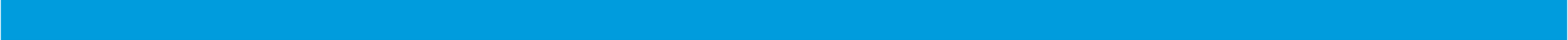 Stellingen
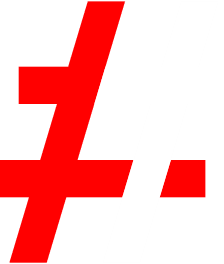 Stelling 1:
Manizja moet zich terugtrekken als Songfestivalkandidaat.
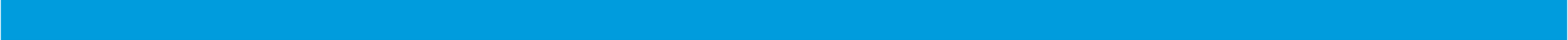 Stellingen
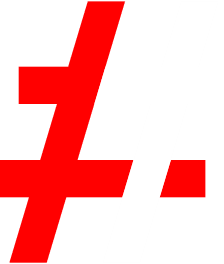 Stelling 2:
De overheid moet zich niet bemoeien met de songteksten van artiesten.
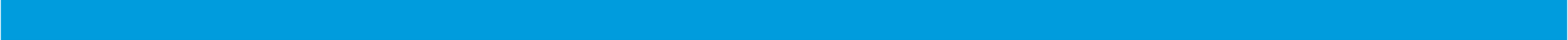 Stellingen
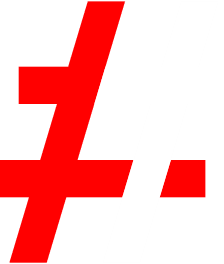 Stelling 3:
Het Songfestival is een belangrijk podium om maatschappelijke en politieke kwesties onder de aandacht te brengen.